e-handout
To have these notes 
without taking notes
Go to OrHaOlam.com
Click on downloads, 
messages, 2019
[Speaker Notes: .]
Two Arab plumbers – brothers – recently refused payment from a Jewish client from Haifa after they learned that she was a Holocaust survivor.
[Speaker Notes: https://worldisraelnews.com/arab-plumbers-charge-holocaust-survivor-zero-shekels-for-repairs/?utm_source=MadMimi&utm_medium=email&utm_content=German+Synagogue+Attack+Sparks+Calls+for+Action%3B+Netanyahu+Condemns+Turkish+Invasion%2C+Offers+Help%3B+The+Dark+Side+of+Trump%27s+%E2%80%98America+First%E2%80%99&utm_campaign=20191010_m154508688_German+Synagogue+Attack+Sparks+Calls+for+Action%3B+Netanyahu+Condemns+Turkish+Invasion%2C+Offers+Help%3B+The+Dark+Side+of+Trump%27s+%E2%80%98America+First%E2%80%99&utm_term=_0D_0A_09_09_09_09_09_09_09_09_09_09Read+Now_0D_0A_09_09_09_09_09_09_09_09_09]
On a Facebook page called: Good Deeds Day, the story is told of Simon and Salim Matari who came to the home of a 95-year-old woman to “fix a routine problem.”
[Speaker Notes: https://worldisraelnews.com/arab-plumbers-charge-holocaust-survivor-zero-shekels-for-repairs/?utm_source=MadMimi&utm_medium=email&utm_content=German+Synagogue+Attack+Sparks+Calls+for+Action%3B+Netanyahu+Condemns+Turkish+Invasion%2C+Offers+Help%3B+The+Dark+Side+of+Trump%27s+%E2%80%98America+First%E2%80%99&utm_campaign=20191010_m154508688_German+Synagogue+Attack+Sparks+Calls+for+Action%3B+Netanyahu+Condemns+Turkish+Invasion%2C+Offers+Help%3B+The+Dark+Side+of+Trump%27s+%E2%80%98America+First%E2%80%99&utm_term=_0D_0A_09_09_09_09_09_09_09_09_09_09Read+Now_0D_0A_09_09_09_09_09_09_09_09_09]
[Speaker Notes: https://youtu.be/Zsxk36_VFFk]
On the other hand…
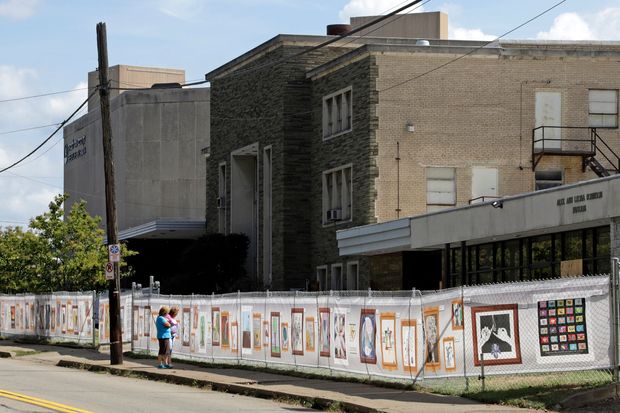 Tree of Life Synagogue still closed.
[Speaker Notes: https://www.wsj.com/articles/pittsburgh-prepares-for-first-anniversary-of-tree-of-life-synagogue-shooting-11572012050
Oct 25, 2019   plans are in the works for a new building that will likely include space for worship, a memorial, classrooms and exhibit space.]
One year ago, our community suffered the most brutal anti-Semitic attack in the history of the United States when a gunman opened fire in the Tree of Life building in Pittsburgh, taking the lives of 11 innocent people from three congregations.
[Speaker Notes: https://pausewithpittsburgh.com/?utm_medium=email&utm_source=email&utm_campaign=pwp&utm_content=KANS]
Owns the building
Also 
New Light Congregation
Dor Hadash [New Generation]
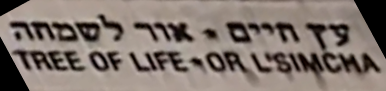 https://www.wsj.com/video/eleven-killed-at-pittsburgh-synagogue/67F08E8A-A71F-446B-8D44-69C7A3273162.html

Up to 59 seconds.
On October 27, 2019 at 4:00 pm CDT, people from around the world will have the opportunity to join Pittsburgh in a public memorial service. Together, we will pause and pledge to maintain our abiding sense of unity and responsibility for one another.
Sign up to receive a text message at 4:00 pm CDT that will contain a video with a mourning prayer and the names of the 11 people who lost their lives.
[Speaker Notes: https://pausewithpittsburgh.com/?utm_medium=email&utm_source=email&utm_campaign=pwp&utm_content=KANS]
After sharing this collective moment, we will send you a link so you can virtually join Pittsburgh’s local service. Then, we will provide you with an opportunity to submit a message of solidarity by text.
[Speaker Notes: https://pausewithpittsburgh.com/?utm_medium=email&utm_source=email&utm_campaign=pwp&utm_content=KANS]
https://pausewithpittsburgh.com/
[Speaker Notes: Just note it, don’t register now.  
Pay attention to the message.   
Paga attencion por favor. 
 שים לב]
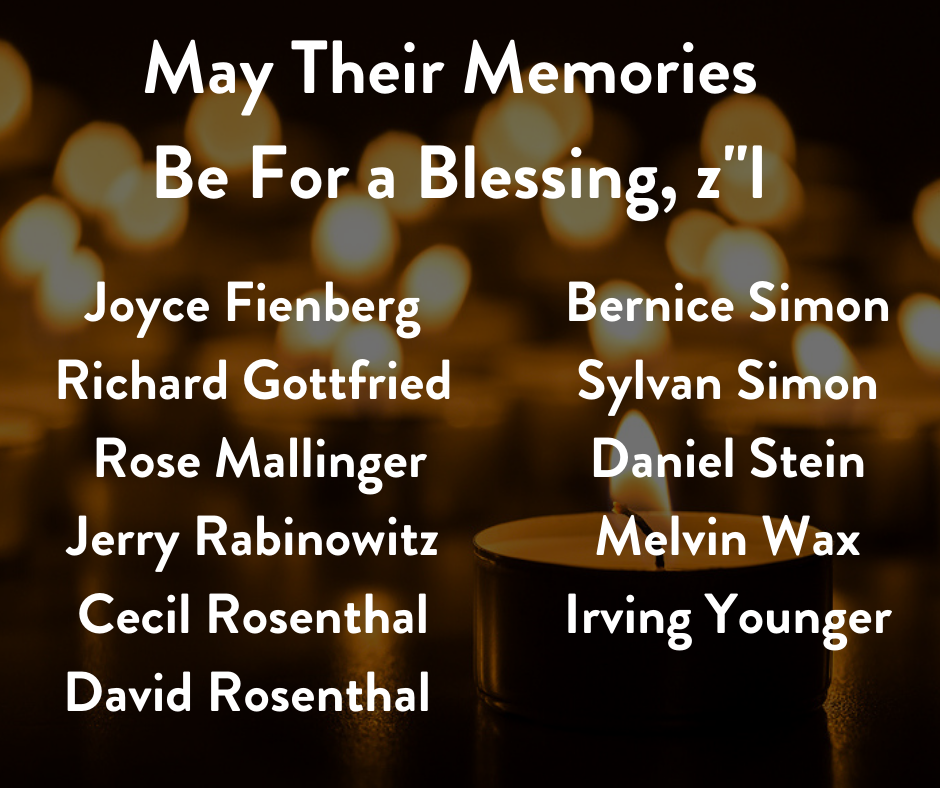 No more silence in the face of hate! We will not indulge or ignore those sowing seeds of division."
Steven B. Nasatir, The Jewish United Fund of Metropolitan Chicago
[Speaker Notes: https://pausewithpittsburgh.com/?utm_medium=email&utm_source=email&utm_campaign=pwp&utm_content=KANS]
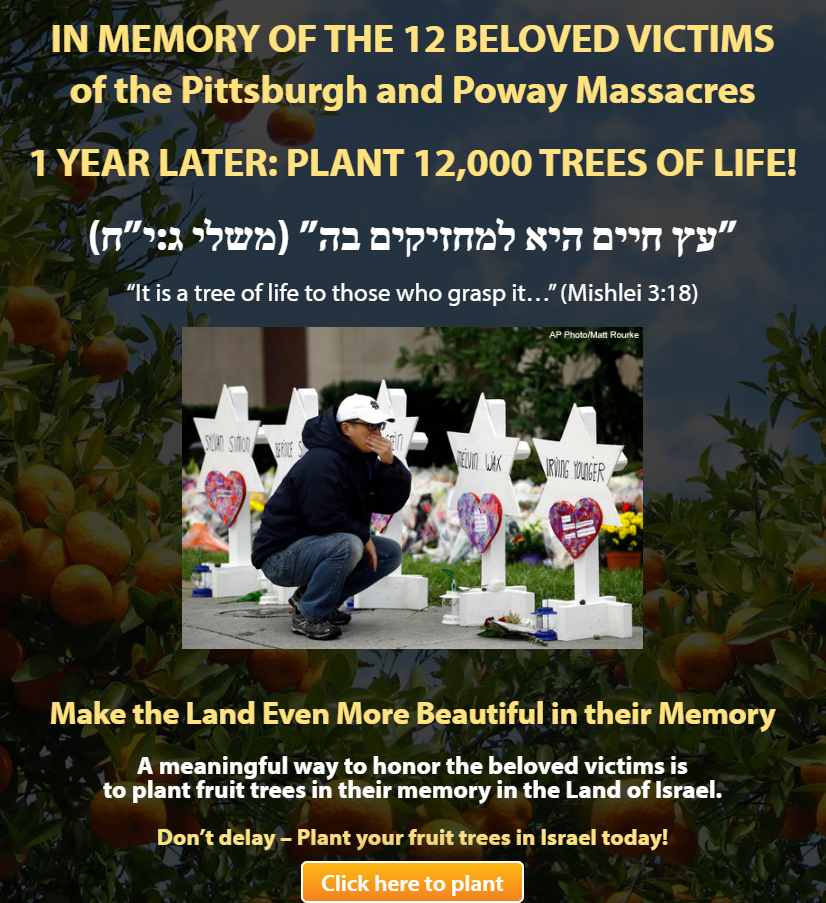 When you get the notes, you can buy a tree in Israel:

https://unitedwithisrael.org/plant-fruit-trees-in-memory-of-the-12-synagogue-shooting-victims/?a=eh_102319&utm_source=MadMimi&utm_medium=email&utm_content=Honor+the+Pittsburgh+Synagogue+Shooting+Victims+-+1+Year+Later&utm_campaign=20191022_m154722477_Honor+the+Pittsburgh+Synagogue+Shooting+Victims+-+1+Year+Later&utm_term=video_jpg#form
On Yom Kippur I spoke on 
Mt. 27.32-40 Execution Stake Atonement, ending with the description of the passers-by “hurling insults at him”, fulfilling Ps. 22.8.
[Speaker Notes: Continuing in the text is continuing the record of insults.]
Summary of today’s message:  
Negatives
Insults
Supernatural Darkness
Separation despair
Victory
Shout                            key application
Veil / parokhet ripped
Earthquake
Dead raised
Centurion recognized His Deity
[Speaker Notes: First point, insults.   

Ruakh /Spirit key to message is the shout.]
Mtt.27.41-44 Likewise, the head cohanim / priests jeered at him, along with the Torah-teachers and elders, “He saved others, but he can’t save himself!” “So he’s King of Isra’el, is he? Let him come down now from the stake! Then we’ll believe him!”
[Speaker Notes: Jeering was prophesied]
T’hillim/Ps 22.8-9 All who see me jeer at me; they sneer and shake their heads:  “He committed himself to Adoni, so let him rescue him!Let him set him free if he takes such delight in him!”
[Speaker Notes: Similar words]
Mtt.27.41-44  “He trusted God? So, let him rescue him if he wants him!  After all, he did say, ‘I’m the Son of God’!” Even the robbers nailed up with him insulted him in the same way.
[Speaker Notes: Check out the verbs: 
Hurled insults, 
jeered, 
insulted Him.   

Insult fest.  

Passers by, Cohanim/Priests, robbers.   

Did they know they were quoting the Psalms as they insulted Him?
How does that feel?   Three insulting populations, sequentially.  
Messiah was experiencing this rejection, humiliation in addition to the torture of the execution stake]
Negatives
Insults
Supernatural Darkness
Separation despair
Victory
Shout
Veil / parokhet ripped
Earthquake
Dead raised
Centurion recognized
Mtt.27.45  Now from the sixth hour, darkness fell upon all the land until the ninth hour. 

NOT a natural phenomenon; 
NOT an eclipse of the sun. 
Darkness of solar eclipses can last only up to 7 minutes.
2. Passover is on the 15th of Nisan.

Vayikra/Lev 23.5-6  Adoni’s Passover …on the fifteenth day of the…month
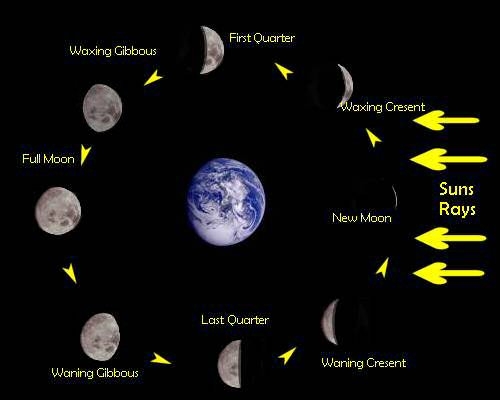 15th  
Day 
Nisan
Eclipse
of the 
Moon 
possible
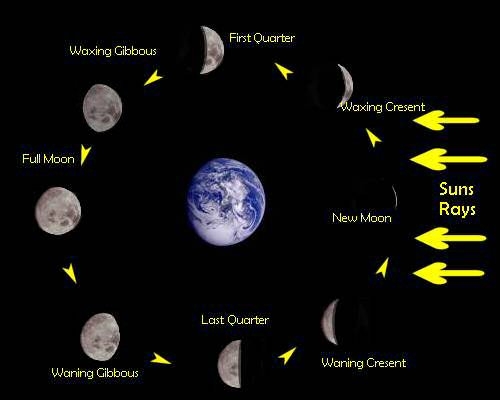 15th  
Day 
Nisan
Eclipse
of the 
Moon 
possible
1st of 
Nisan
Solar
eclipse
possible
[Speaker Notes: 1st day of the lunar month the moon is between the earth and the sun, and can block the light. Doesn’t always.

3 hours of darkness, and 15th day of the lunar month, NOT eclipse]
This darkness was NOT 
a natural phenomenon.

So what was it?
Iyob/Job 5.12-14 He frustrates the schemes of the cunning, so that they achieve no success;  trapping the crafty in their own tricksand foiling quickly the plans of the false. They meet with darkness during the day, groping at noon like at night.
T’hillim/Ps 105.26-28 He sent his servant Moshe and Aharon, whom he had chosen. They worked his signs among them…He sent darkness, and the land grew dark; they did not defy his word.
[Speaker Notes: Like Egyptian darkness]
Amos 8.7-9 Adoni swears by Ya‘akov’s pride, “I will forget none of their deeds, ever. Won’t the land tremble for this, and everyone mourn, who lives in the land? It will all rise, just like the Nile,
Amos 8.7-9 be in turmoil and subside, like the Nile in Egypt. “When that time comes,” says Adonai Elohim, “I will make the sun go down at noon and darken the earth in broad daylight.
“When Adoni entered into a covenant relationship with Abraham, ‘a terror and a great darkness’ overshadowed the solemn event (Gen 15:12). God, represented as a blazing furnace, passed between slain animals. By so doing, Adoni was ratifying his covenant for Abraham’s sake,
[Speaker Notes: Lori Wilson Hebrews Through a Hebrew’s Eyes, Dr. Stuart Sacks, page 50]
respecting the Near Eastern traditions of that day. This profound symbolic action said, in effect, “May the curse befalling these victims come upon me if I am at all unfaithful to my promises.’”
[Speaker Notes: Hebrews Through a Hebrew’s Eyes, Dr. Stuart Sacks, page 50

So the supernatural darkness was a statement of divine displeasure, yet covenant making in that dreaded context.   Redemption of the earth.

Yeshua was bearing all the darkness of our lives.]
Negatives
Insults
Supernatural Darkness
Separation despair
Victory
Shout
Veil / parokhet ripped
Earthquake
Dead raised
Centurion recognized
Mattityahu (Matthew) 27:46-49
At about three, Yeshua uttered a loud cry, “Eli! Eli! L’mah sh’vaktani?  (My God! My God! Why have you deserted me?)” On hearing this, some of the bystanders said, “He’s calling for Eliyahu.”
[Speaker Notes: 3 p.m. about the time of the evening lamb offering.
Hearers totally misunderstood His quoting of Ps 22 and thought of earthly remediation, or mockery.

Eliyahu/Elijah thought to help people in times of distress.  Therefore at Passover seder hopeful of Jerusalem redemption!!
Eliyahu never died.  Could deliver?]
T’hillim/Ps 22.1 My God! [Eli אלי] My God!  Why have you abandoned me?
[Speaker Notes: Kylstras, founders of RTF, say abandonment is the underlying pain of all pains.]
Hab. 1.13 Your eyes are too pure to see evil, you cannot countenance oppression [wrong, mischief, evil].
טְהוֹר עֵינַיִם מֵרְאוֹת רָע, וְהַבִּיט אֶל-עָמָל לֹא תוּכָל:

Yeshua was at that moment bearing all the evil and oppression of all people, all time!
[Speaker Notes: All the torment of the oppressed and vileness of the oppressors, 
All the anguish of the abused and the viciousness of the abusers, 
All the defilement of the trafficked and the perversion of the traffickers
Was on HIM, making atonement.
  
So the Father separated from the Son for that time.]
Mattityahu (Matthew) 27:46-49
Immediately one of them ran and took a sponge, soaked it in vinegar, put it on a stick and gave it to him to drink. The rest said, “Wait! Let’s see if Eliyahu comes and rescues him.”
T’hillim/Ps 69.22  They put poison in my food; in my thirst, they gave me vinegar to drink.
[Speaker Notes: Wine vinegar supposed to be better than water for quenching thirst, given to prolong torment.  Keener p684]
Negatives
Insults
Supernatural Darkness
Separation despair
Victory
Shout
Veil / parokhet ripped
Earthquake
Dead raised
Centurion recognized
[Speaker Notes: Now there is a cosmic shift, from torture to triumph.]
מַתִּתְיָהוּ Mattityahu  
(Matthew) 27:50-54
Mattityahu (Matthew) 27:50
יֵשׁוּעַ צָעַק שׁוּב בְּקוֹל גָּדוֹל וְנָפַח אֶת רוּחוֹ.     
   
    But Yeshua, again crying out in a loud voice, yielded up his spirit.
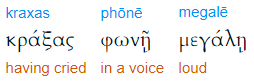 Mega phone
krázō – an onomatopoetic term for a raven's piercing cry ("caw") (figuratively) cry out loudly with an urgent scream or shriek, using "inarticulate shouts that express deep emotion"
megas: great
Usage: large, great, in the widest sense.

Ps. 22 summary:
Psalm 22:1-22 --  detailed, vivid, excruciating, word picture of the execution stake in 14 details:
Abandonment, unheard prayer, scorn, mocked, head shaking, quotes, surrounded, dehydration, dislocated bones, pierced hands and feet, naked exposure and staring, gambling for clothes.
T’hillim / Ps. 22.23-32 
Victory SHOUT
T’hillim / Ps 22.23-26 I will declare Your Name to my brothers. I will praise You amid the congregation. You who fear Adoni, praise Him! All Jacob’s descendants, glorify Him! Revere Him, all you seed of Israel.
[Speaker Notes: Keep this phrase in mind.  Just want to give the context.]
T’hillim / Ps 22.23-26  For He has not despised or disdained the suffering of the lowly one. Nor has He hidden His face from him, but when he cried to Him, He heard.  From You is my praise in the great assembly
[Speaker Notes: In the Letter to the Messianic Jews/Hebrews, this is a big theme:]
Mes Jews/Heb 2.10-12 For in bringing many sons to glory, it was only fitting that God, the Creator and Preserver of everything, should bring the Initiator of their deliverance to the goal through sufferings.
Mes Jews/Heb 2.10-12  For both Yeshua, who sets people apart for God, and the ones being set apart have a common origin — this is why he is not ashamed to call them brothers when he says, “I will proclaim your name to my brothers; in the midst of the congregation I will sing your praise.”
[Speaker Notes: Quoting Ps 22.23]
Mattityahu (Matthew) 27:51
וְהִנֵּה נִקְרְעָה פָּרֹכֶת הַמִּקְדָּשׁ לִשְׁתַּיִם, מִלְמַעְלָה עַד לְמַטָּה    
    At that moment the parokhet in the Temple was ripped in two from top to bottom;
[Speaker Notes: Some say 4” thick]
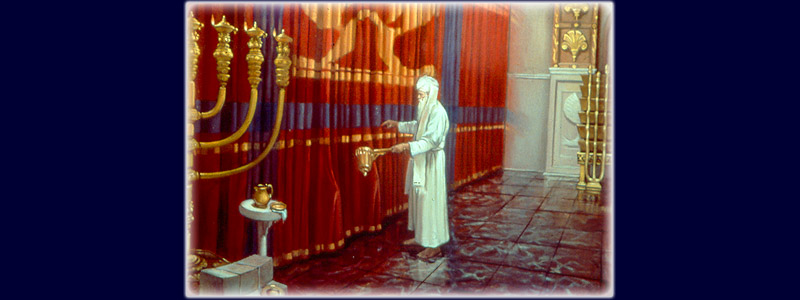 [Speaker Notes: https://www.google.com/url?sa=i&source=images&cd=&ved=2ahUKEwjXuanzn7nlAhVNjK0KHZwmCq8QjRx6BAgBEAQ&url=http%3A%2F%2Fthewholebook.blogspot.com%2F2015%2F05%2F198-veiled.html&psig=AOvVaw2FM3XyB2-bU0zO1jAWWTls&ust=1572155893176040]
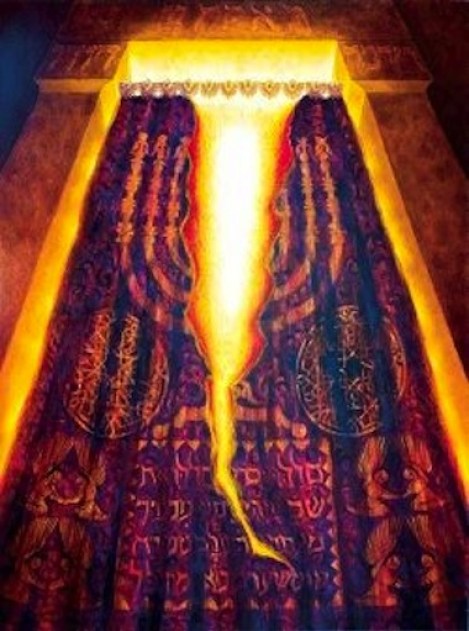 [Speaker Notes: https://www.google.com/url?sa=i&source=images&cd=&ved=2ahUKEwj24uSEoLnlAhVKmK0KHXwRBU0QjRx6BAgBEAQ&url=http%3A%2F%2Fwww.minimannamoments.com%2Fmysteries-and-miracles%2F&psig=AOvVaw2FM3XyB2-bU0zO1jAWWTls&ust=1572155893176040]
Mattityahu (Matthew) 27:51
הָאָרֶץ רָעֲדָה, הַסְּלָעִים נִבְקְעוּ,     
    
and there was an earthquake, with rocks splitting apart.
Mattityahu (Matthew) 27:52
‏הַקְּבָרִים נִפְתְּחוּ וְגוּפוֹת רַבּוֹת שֶׁל קְדוֹשִׁים יְשֵׁנֵי עָפָר נֵעוֹרוּ.     
   
    Also the graves were opened, and the bodies of many holy people who had died were raised to life;
Mattityahu (Matthew) 27:53
‏הֵם יָצְאוּ מִן הַקְּבָרִים אַחֲרֵי שֶׁהוּא קָם, נִכְנְסוּ לְעִיר הַקֹּדֶשׁ וְנִרְאוּ לְרַבִּים.     
   
    and after Yeshua rose, they came out of the graves and went into the holy city, where many people saw them.
[Speaker Notes: This was NOT a resurrection, but a raising, like Lazarus, eventually to die.]
Mattityahu (Matthew) 27:54
‏שַׂר הַמֵּאָה וְהָאֲנָשִׁים אֲשֶׁר אִתּוֹ, הַשּׁוֹמְרִים אֶת יֵשׁוּעַ,     
   
    When the Roman officer and those with him who were keeping watch over Yeshua
Mattityahu (Matthew) 27:54
‏אֶת רְעִידַת הָאֲדָמָה וְאֶת כָּל הַנַּעֲשֶׂה, נִתְמַלְּאוּ פַּחַד רַב וְאָמְרוּ: ”בֶּאֱמֶת בֶּן־אֱלֹהִים הָיָה זֶה!“     
saw the earthquake and what was happening, they were awestruck and said, “He really was a son of G-d.”
Amos 8.7-9 Adoni swears by Ya‘akov’s pride, “I will forget none of their deeds, ever. Won’t the land tremble for this, and everyone mourn, who lives in the land? It will all rise, just like the Nile.
Mattityahu (Matthew) 27:50
יֵשׁוּעַ צָעַק שׁוּב בְּקוֹל גָּדוֹל וְנָפַח אֶת רוּחוֹ.     
   
    But Yeshua, again crying out in a loud voice, yielded up his spirit.
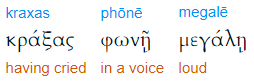 Mega phone
Who dies by shouting?
Google on “death shout”  
Only to a game of Skyrim.
Shout at death is NOT expiring, it’s conquering.
[Speaker Notes: This is really the Ruakh/Spirit key to this message.  Shout of victory!]
Ps 3.5 I cry out to Adoni with my voice, and He answers me from His holy mountain.     Selah
Ps 116.1 I love Adoni, for He hears my voice, my cries. Because He has turned His ear to me, I will call on Him all my days.

Ps 50.15 Call upon Me in the day of trouble. When I rescue you, you will honor Me.”
Ps 145. 18-19 Adoni is near to all who call on Him, to all who call on Him in truth. He will fulfill the desire of those who fear Him. He will hear their cry and save them.
[Speaker Notes: Clearly G-d hears our hearts, and whispers.  Sometimes that’s all we can do.

But, there is something to the shout, the crying out to G-d, that He delight in.

That’s why we have public prayer together on Tuesday, and once/month on Shabbat in place of the meal.  I like the meal.  I like the crying out to G-d better!

That’s why I encourage private prayer.  Maybe not shout at home, but call out!]
Yer. 33.3 ‘Call out to me, and I will answer you — I will tell you great things, hidden things of which you are unaware.’”
Yaakov/Jas 5.16-18  So confess your offenses to one another and pray for one another so that you may be healed. The effective prayer of a righteous person is very powerful. Eliyahu/ Elijah was a man with a nature like ours,
Yaakov/Jas 5.16-18  and he prayed earnestly that it might not rain. And it did not rain on the earth for three years and six months. He prayed again, and the sky gave rain, and the earth produced its fruit.
Ps. 55.17-18 As for me, I will call on God, and Adoni will save me.Evening, morning and noon, I complain and moan, then He hears my voice.
Rosh HaShannah = Yom T’ruah =
יום תרועה = Day of noise to G-d
1 Cor. 1.2 God’s Messianic community in Corinth, consisting of those who have been set apart by Yeshua the Messiah and called to be God’s holy people — along with everyone everywhere who calls on the name of our Lord Yeshua the Messiah, their Lord as well as ours:
[Speaker Notes: What is your vision, your distress?]
Yeshayhu/Is 54.1 “Sing, barren woman who has never had a child! Burst into song, shout for joy, you who have never been in labor! For the deserted wife will have more children than the woman who is living with her husband,” says Adoni.
Ps. 20.6 We will shout for joy in your victory and lift up our banners in the Name of our God! May Adoni fulfill all your petitions.
[Speaker Notes: What is your vision, your distress?

There is a song, one of the first sung at Or HaOlam in 1995, words Messianized:]
Shout to the Lord all the Earth, let us singPower and majesty, praise to the KingMountains bow down and the seas will roar 
At the sound of Your name
I sing for joy at the work of Your handForever I'll love You, forever I'll standNothing compares to the promise I have in You
Yeshua my SaviourLord there is none like YouAll of my days I want to praiseThe wonders of Your mighty love
My comfort, my shelterTower of refuge and strengthLet every breath, all that I amNever cease to worship You
Shout to the Lord all the Earth, let us singPower and majesty, praise to the KingMountains bow down and the seas will roar  
At the sound of Your name
I sing for joy at the work of Your handForever I'll love You, forever I'll standNothing compares to the promise I have in You
Summary of today’s message:  
Negatives
Insults
Supernatural Darkness
Separation despair
Victory
Shout                            key application
Veil / parokhet ripped
Earthquake
Dead raised
Centurion recognized His Deity
[Speaker Notes: First point, insults.   

Ruakh /Spirit key to message is the shout.]
Mattityahu (Matthew) 27:50
יֵשׁוּעַ צָעַק שׁוּב בְּקוֹל גָּדוֹל וְנָפַח אֶת רוּחוֹ.     
   
    But Yeshua, again crying out in a loud voice, yielded up his spirit.
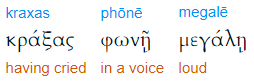 Mega phone
Ps 116.1 I love Adoni, for He hears my voice, my cries. Because He has turned His ear to me, I will call on Him all my days.

Ps 50.15 Call upon Me in the day of trouble. When I rescue you, you will honor Me.”
[Speaker Notes: What is your vision, your distress?

I have a vision for Or HaOlam, a Messianic Jewish synagogue: Jews and all nations coming to faith and worshipping as Messiah did.  
Some say “Too Jewish”  Too much Siddur.
Some say too Ruakh/Spirit/charismatic/IHOP.
I have a vision, I will shout to G-d.]
Yer. 33.3 ‘Call out to me, and I will answer you — I will tell you great things, hidden things of which you are unaware.’”
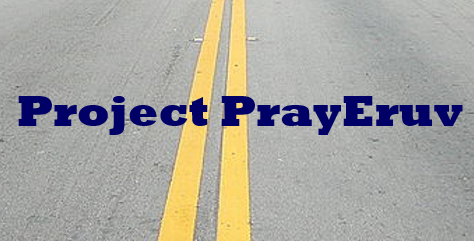